HISTORY OF PRINTMAKING
ENGRAVINGS…
…are designs and pictures that are incised (carved) in to different materials for the beauty of artwork or the reproduction of a print.
Prehistoric Engraving
Dates back 3,000 years 
Evidence of engravings on walls of caves, on stone, clay, bone and ivory.
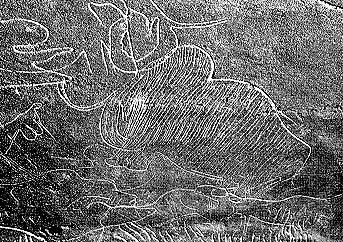 PREHISTORIC ENGRAVINGSTONE
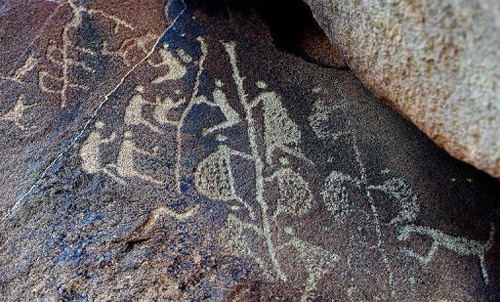 PREHISTORIC ENGRAVINGCAVES
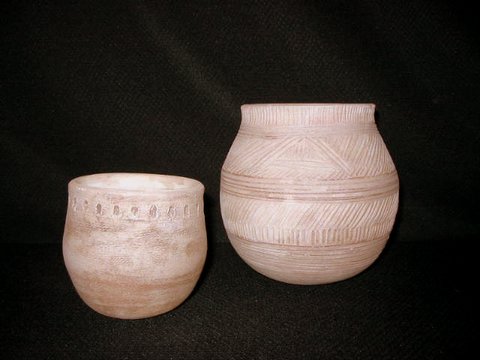 PREHISTORIC ENGRAVINGEARTHENWARE (CLAY)
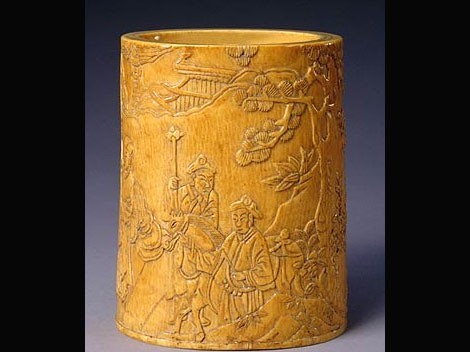 PREHISTORIC ENGRAVINGIVORY
WOODCUT…
REPRODUCTION - ADVERTISING 
With Gutenberg’s invention of the printing press in the 15th century,
the reproduction of woodcut was established. 

The first medium able to print pictures and text. 
Very time consuming, done in reversed image.
The wood is carved, ink rolled on the raised surface of the wood. The paper is laid on top of the wood and burnished to print the image. 
 

Albrecht Durer is known as the master of woodcut. His works were done
with such craftsmanship and detail that they appeared as if they were
done in pen and ink. 
Other great woodcutters and engravers were Winslow Homer and 
Mc Escher.
..
ALBRECT DURER1471-1528 - GERMAN
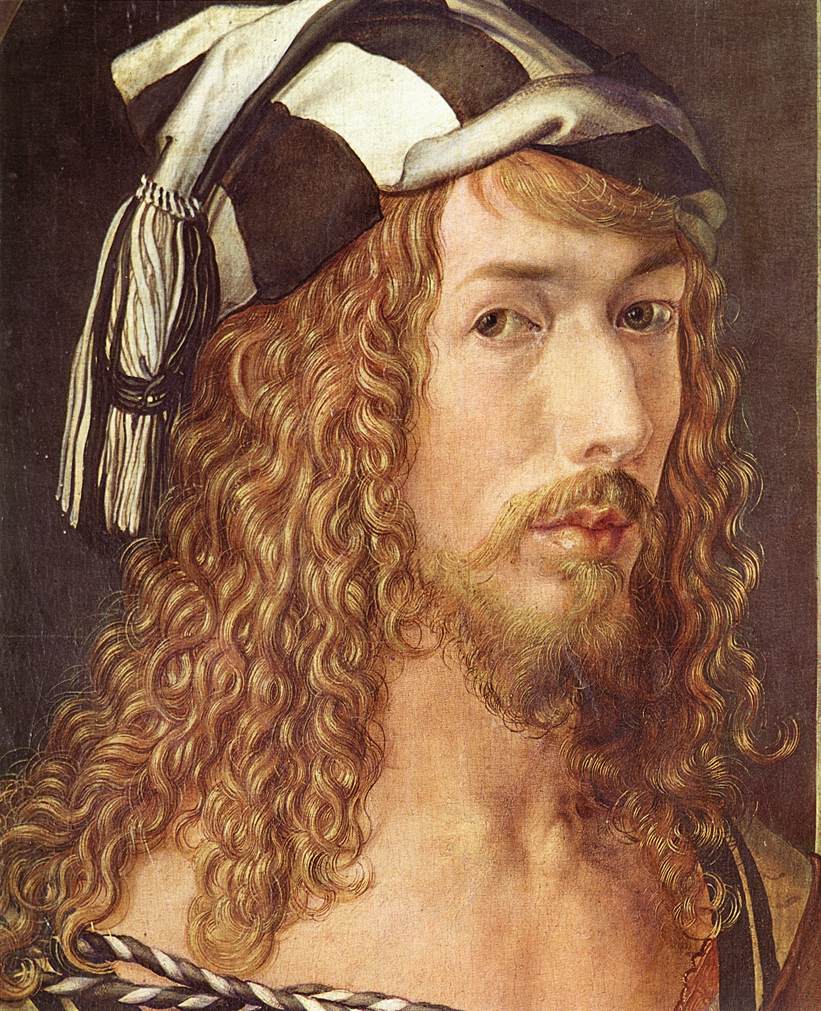 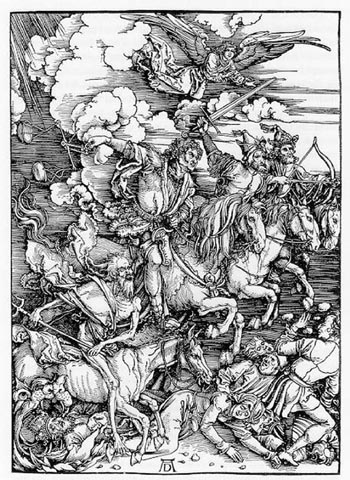 ..
ALBRECT DURERWOODCUT
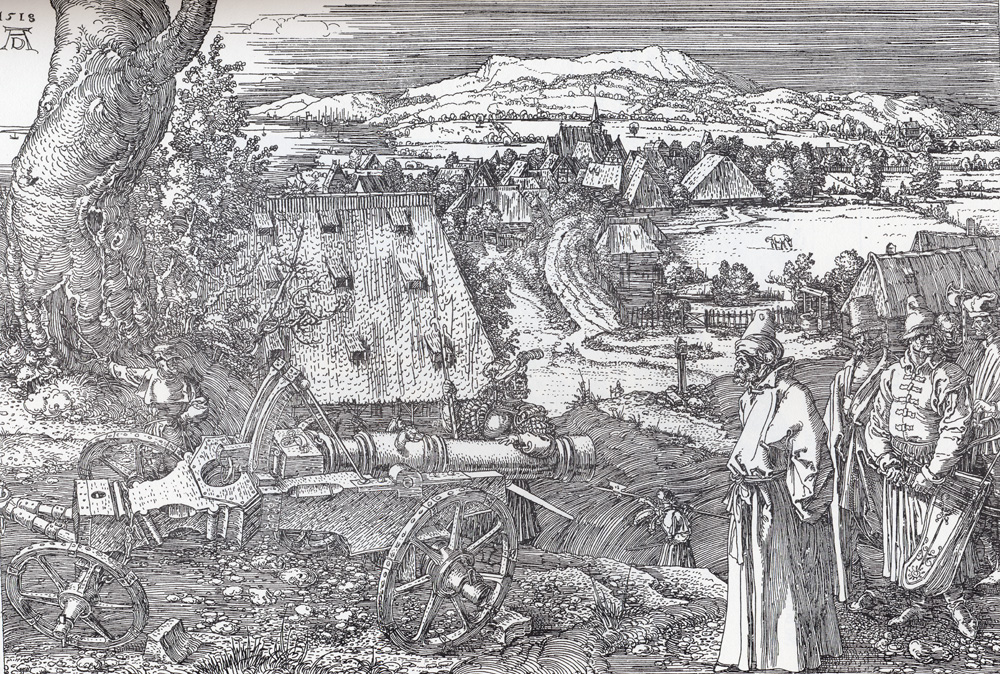 ..
ALBRECT DURERWOODCUT
WINSLOW HOMER1836-1910 - AMERICAN
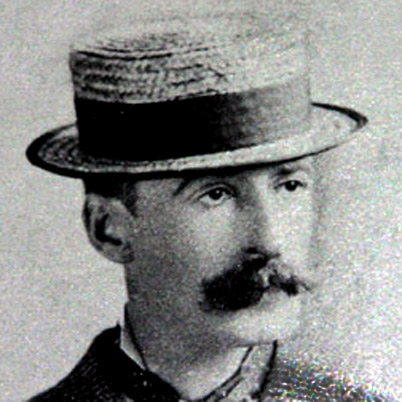 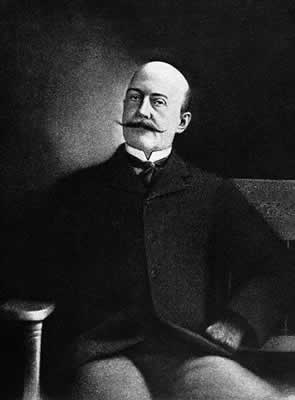 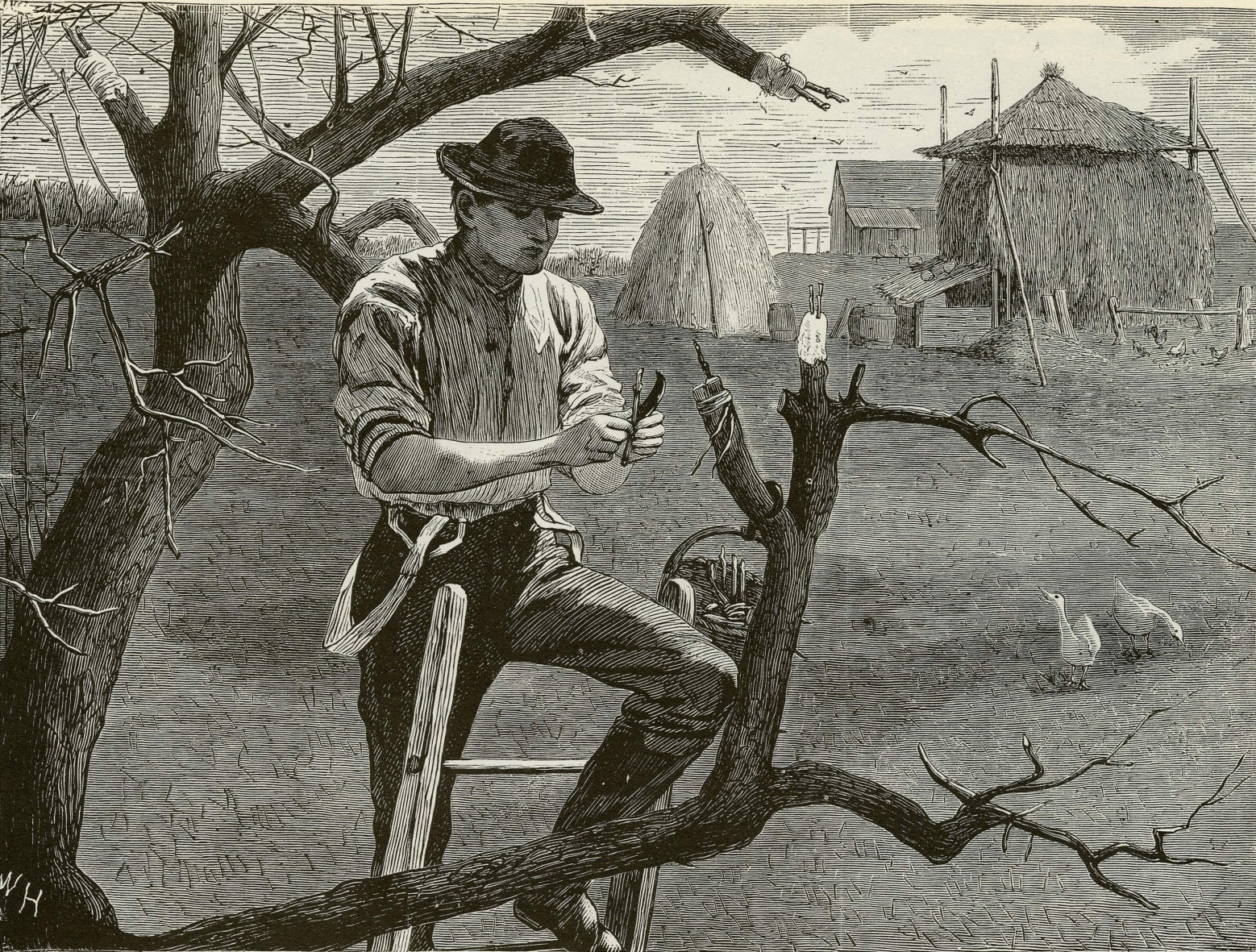 WINDSLOW HOMER WOODCUT
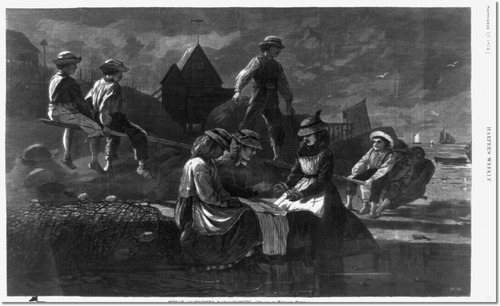 WINDSLOW HOMER WOODCUT
MC ESCHER1898-1972 - DUTCH
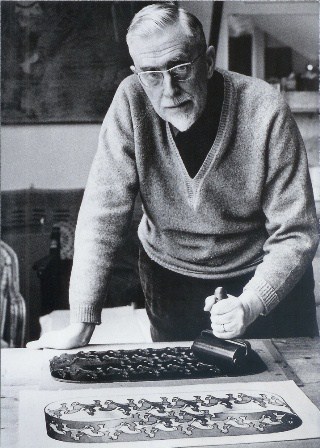 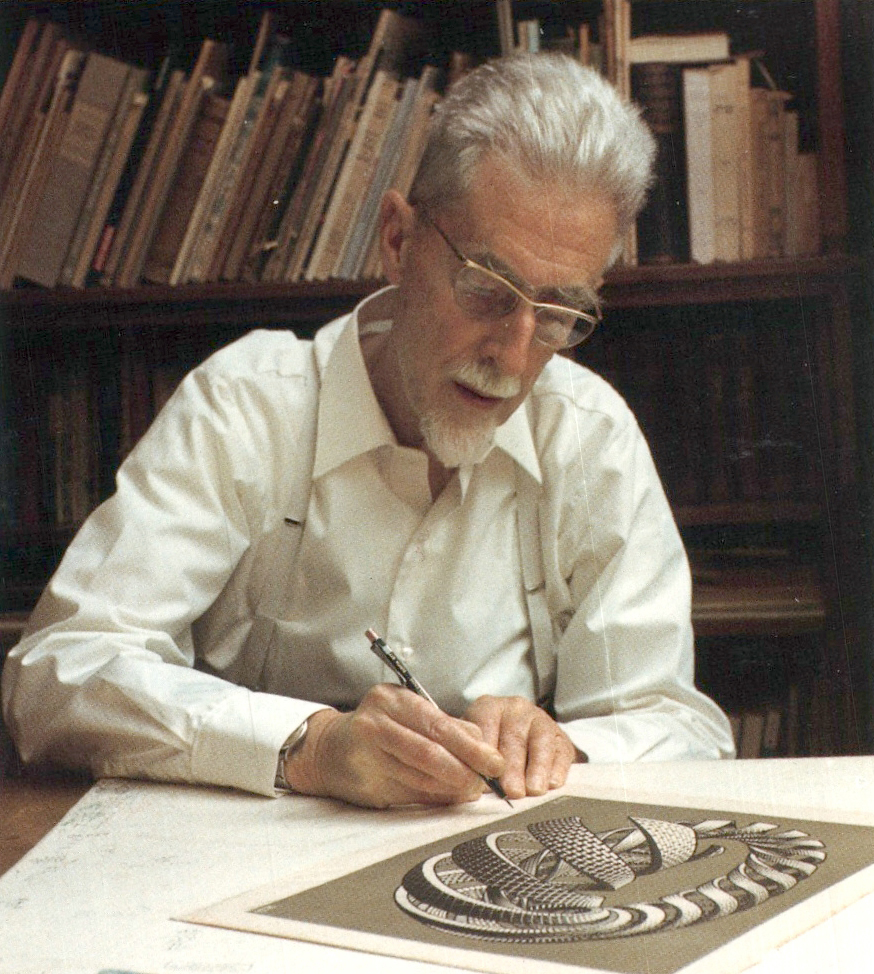 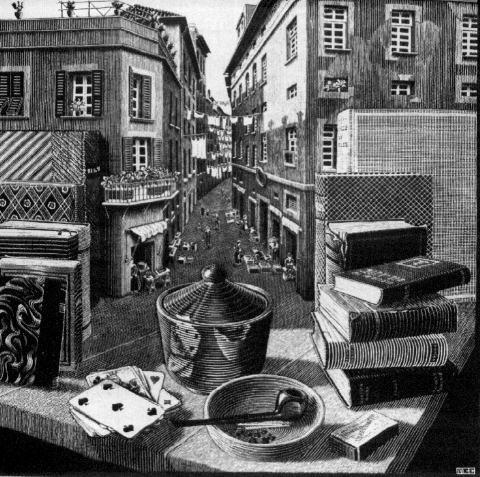 MC ESCHER WOODCUT
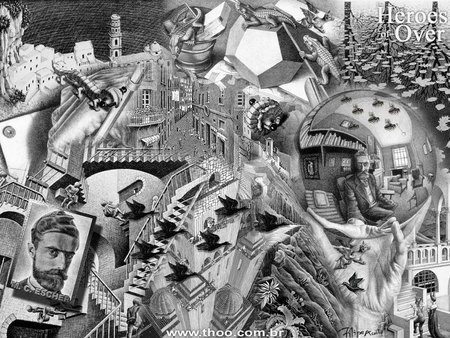 MC ESCHER WOODCUT
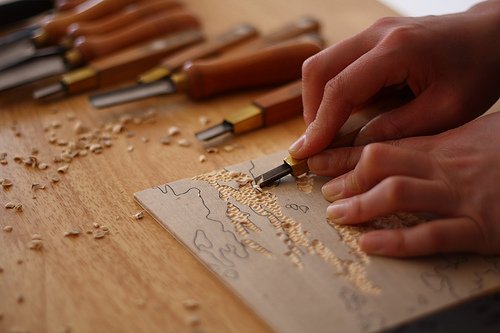 WOODCUT
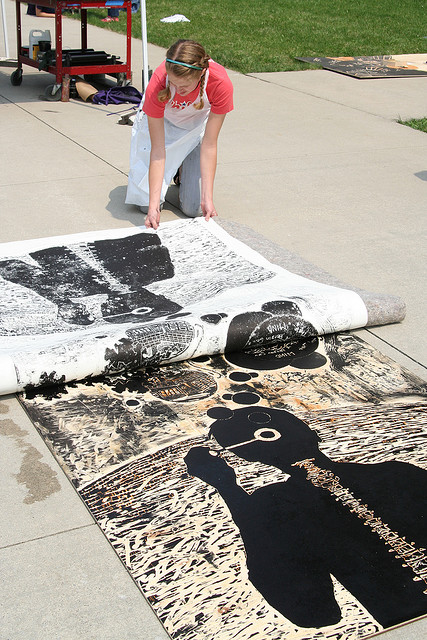 WOODBLOCK PRINTING
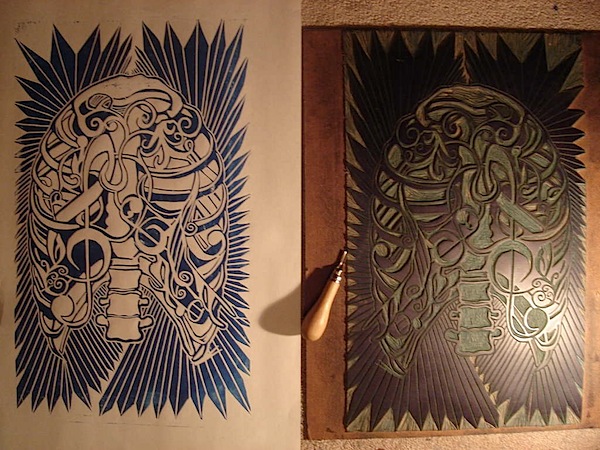 LINOLEUM BLOCK PRINT
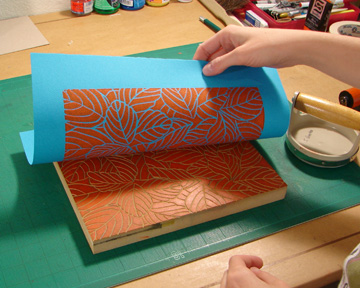 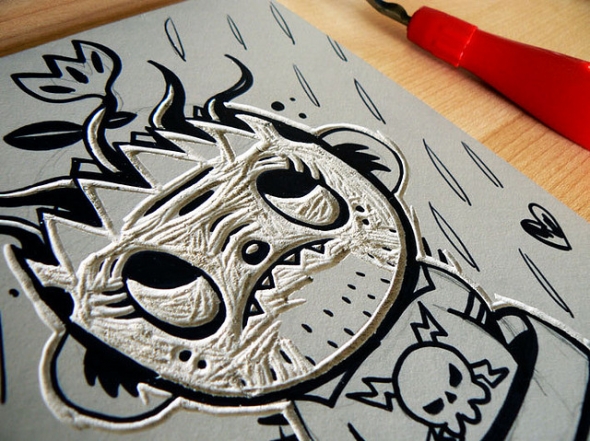 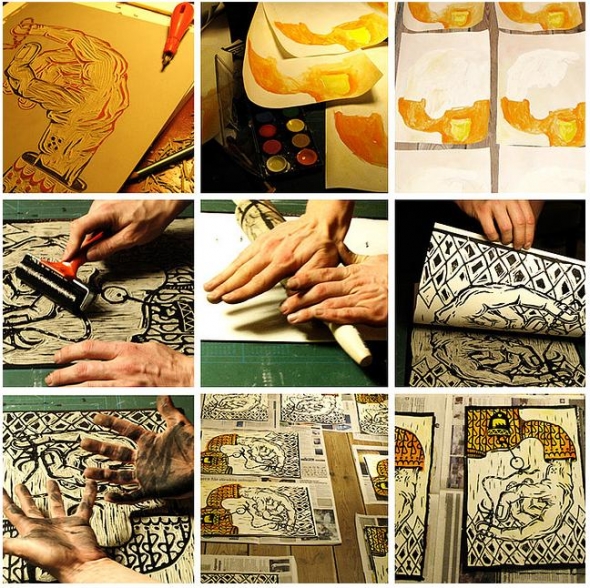 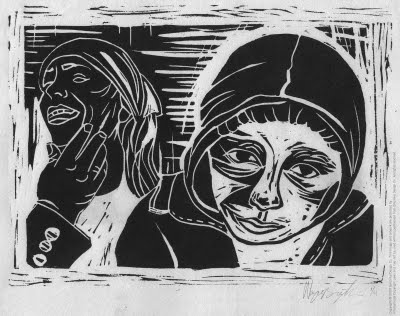 ONE COLOR PRINT
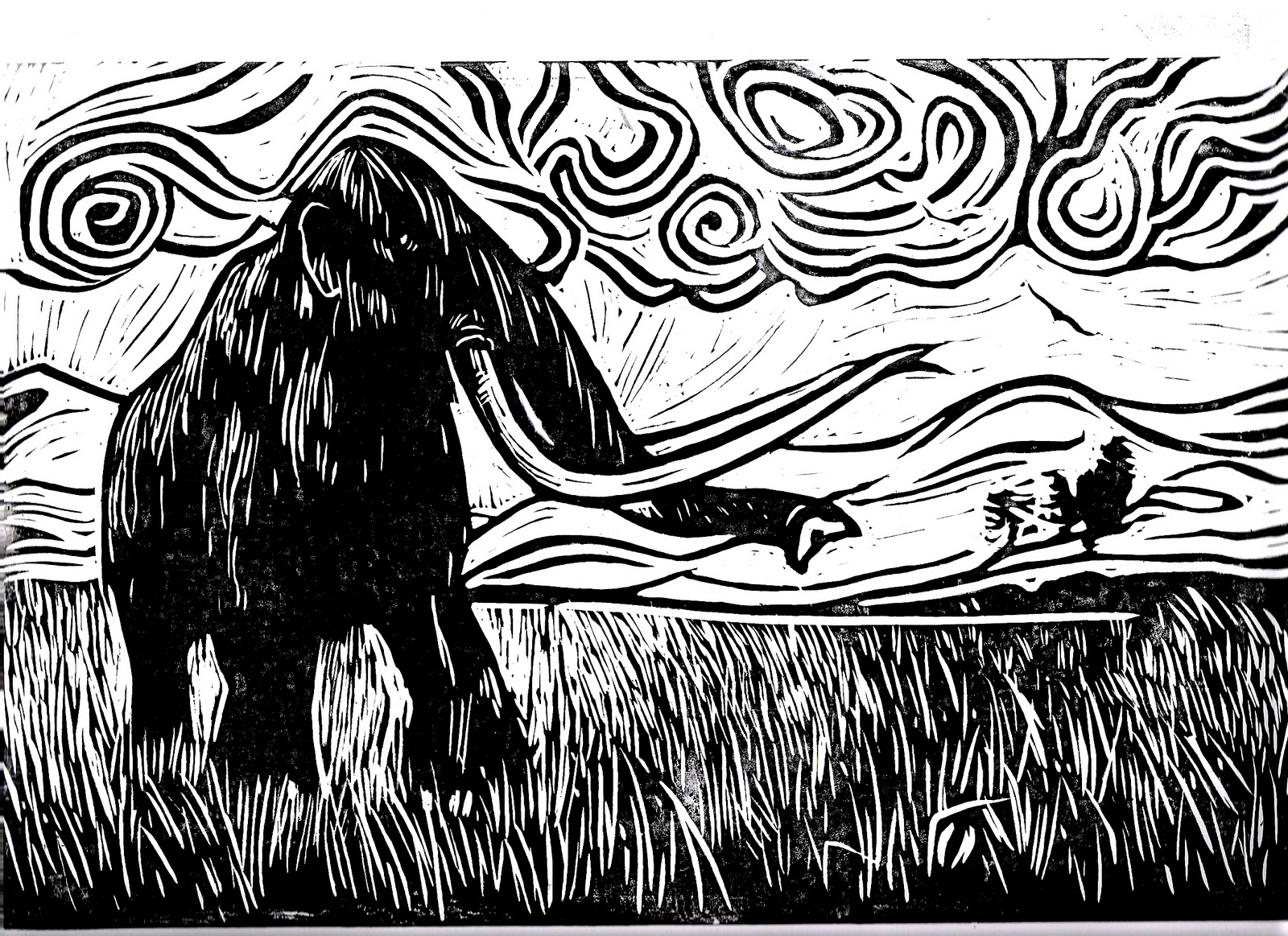 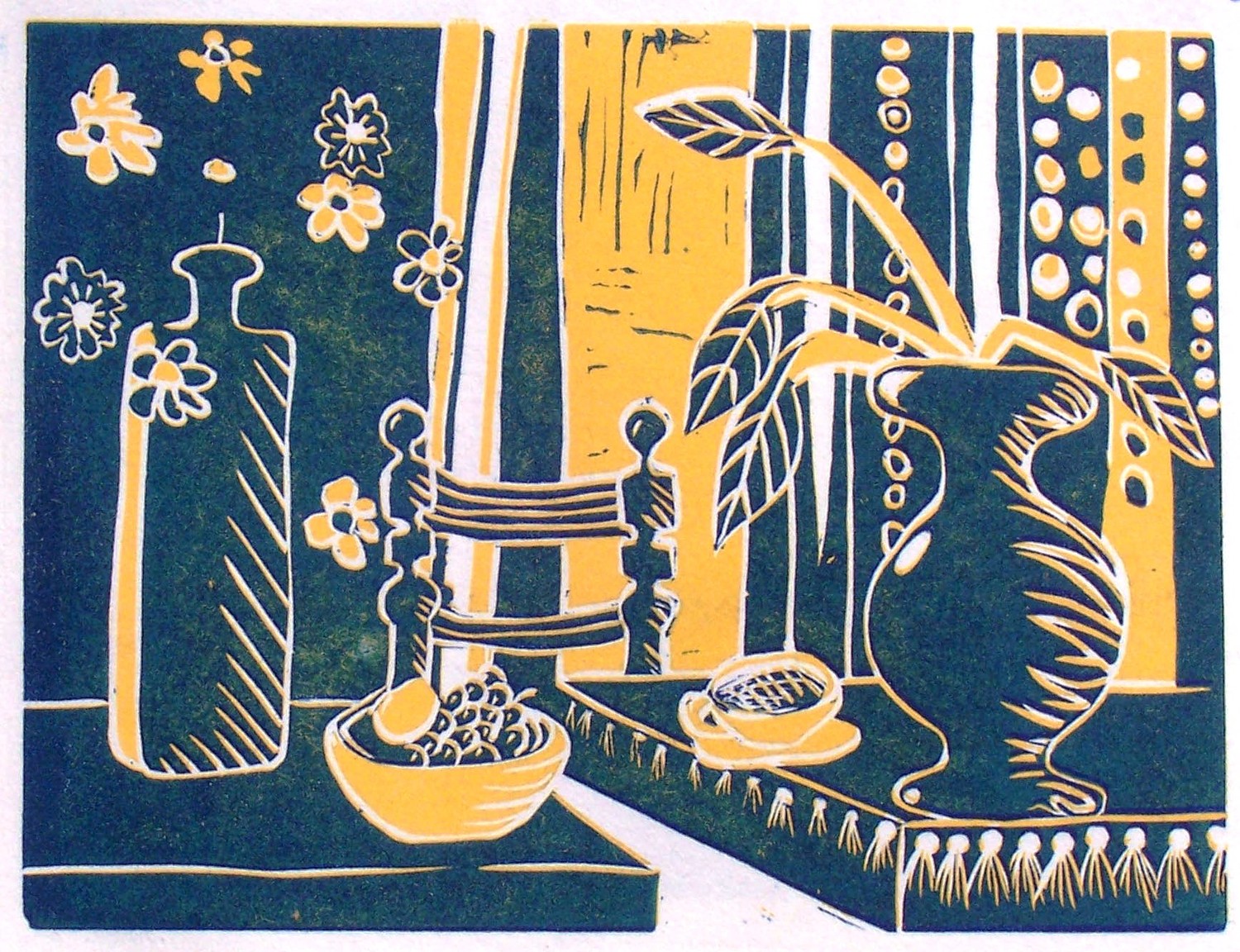 TWO COLOR PRINT CUT-AWAY
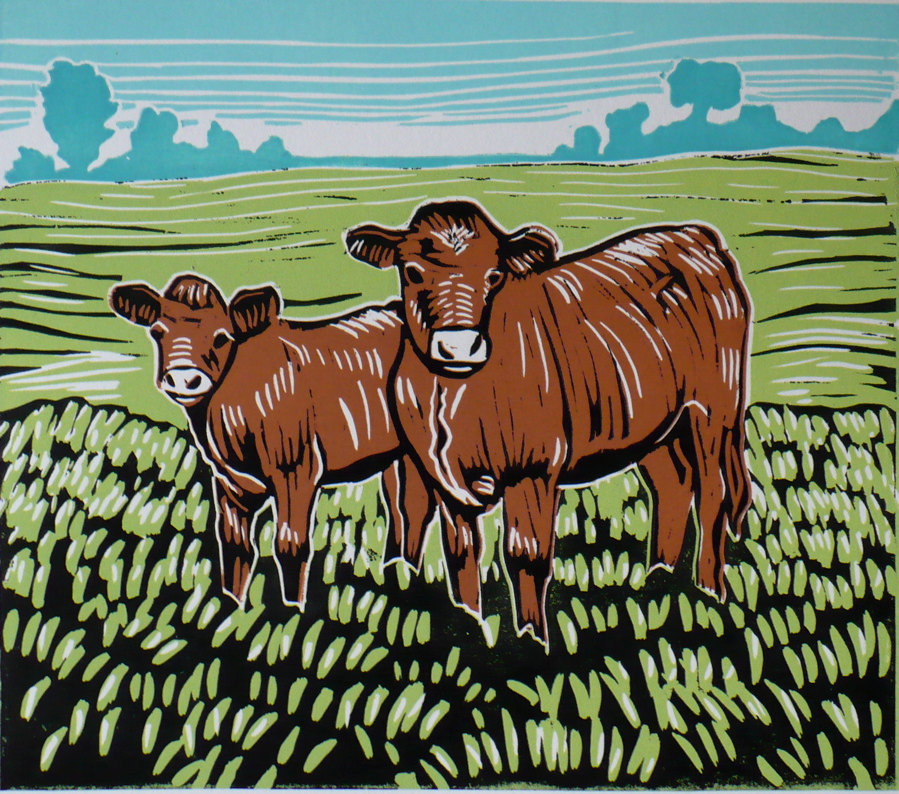 MULTI-COLOR PRINT
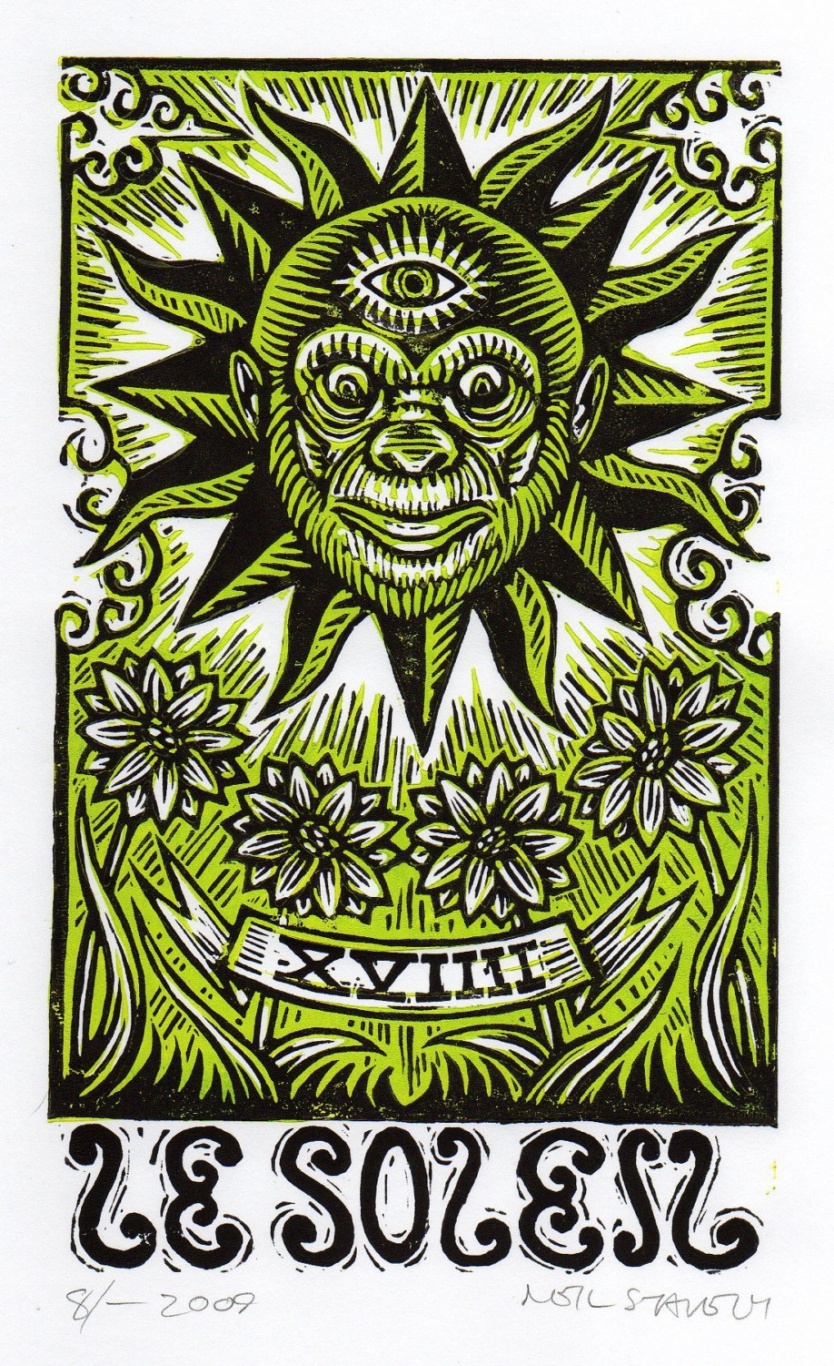 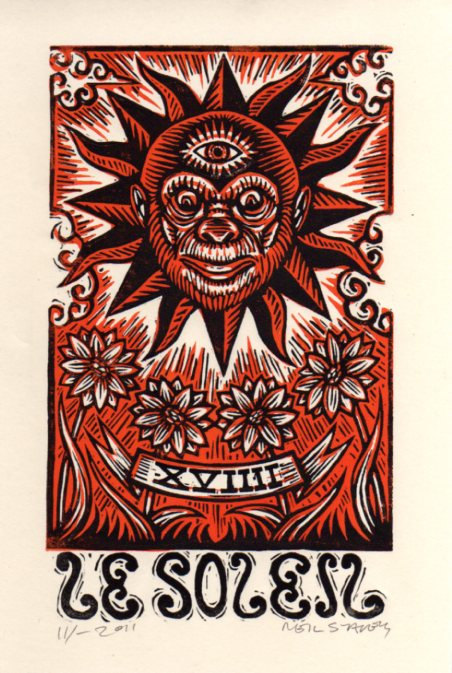 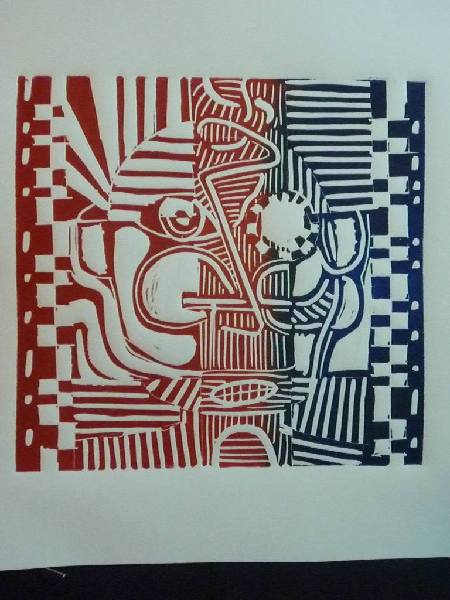 TWO COLOR BRAYER APPLICATION
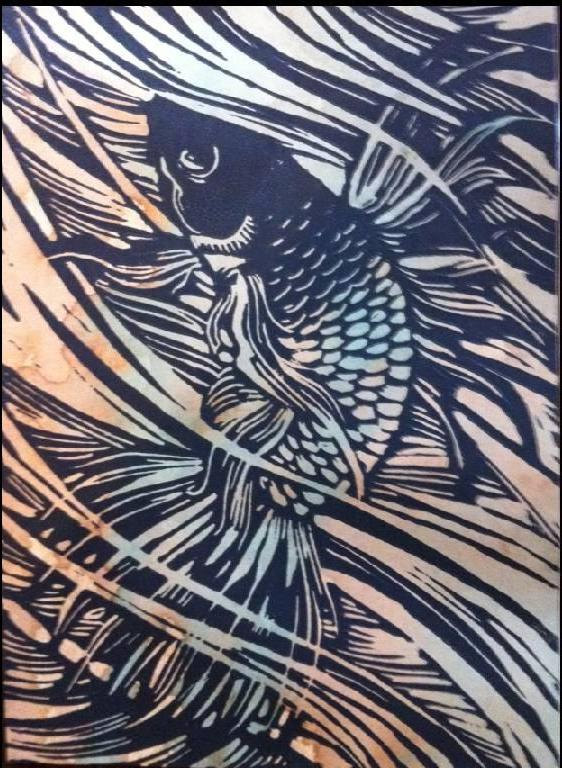 ONE COLOR PRINT WITH 
WATER COLOR APPLICATION
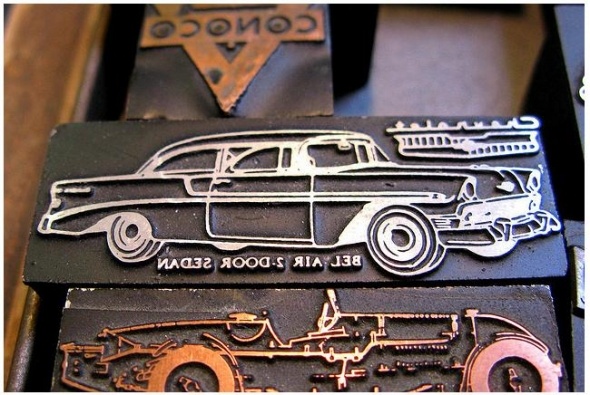 METAL PRINTING BLOCKS